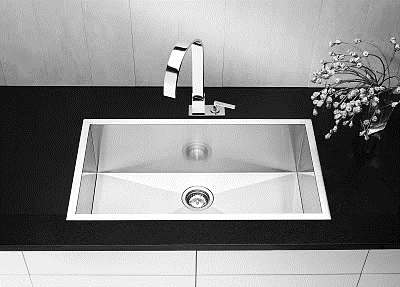 Another Kitchen Sink Survey from Klein & Partners:What consumers think about a plethora of healthcare topics…
Presented by:
Rob Klein, President
Klein & Partners






October 22, 2014
Disclaimer: Please feel free to use these charts in any of your presentations; just cite Klein & Partners as the source of the information.
Introduction
Page 1
Introduction
Background
The purpose of this nationwide quantitative survey was to understand consumers’ current thinking on a wide range of healthcare-related topics, including:








Methodology
A national online survey was conducted among 407 heads of household, 18 or older who are most responsible for healthcare decisions for themselves and/or the household.  Interviewing was conducted from September 9 – 13, 2014.  The sample frame used was Research Now’s online consumer panel.  The final data set was weighted by geography, age, education, income, and ethnicity.
The total sample size of 407 yields a sample error of +/-4.1% at the 90% Confidence Level (CL).  For example, if this study were repeated 100 times, in 90 times out of that 100 (i.e., 90% confidence level) we would find a total sample statistic of 50% to fall within approximately 46% and 54%.
Significant differences are called out in the charts using letters or arrows.  Colors and bolding are used to highlight interesting patterns and/or findings.
Page 2
So what did we learn?
Page 3
“Disruptive Expectations”
Page 4
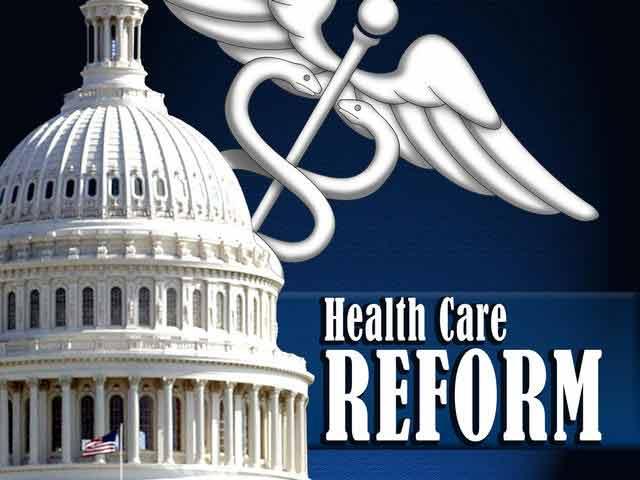 Reactions to health reform
Page 5
And this is giving rise to the healthcare ‘customer.’
Page 6
Q2: What do you feel is getting better or worse for you personally under healthcare reform?
2012

4%


15%


37%


17%


19%


8%
Significantly higher among college educated
Q3: Next we have a question about how health care eventually will be delivered under reform called an Accountable Care Organization or ‘ACO’.

Currently healthcare providers get paid when you, as a patient, receive care.  Under reform, providers will be paid to manage the entire health of a population of people so they don’t get specifically paid when you need care, but they are paid a fixed sum to manage your health whether you ever get sick or injured or not.  So their incentive is to keep you healthy and be cost effective in how they deliver care.  And providers could include your local health care system of hospitals and doctors, a single hospital, even a large physician group, and they would be responsible for managing a large population of people in the community.
  
Based on this basic description of healthcare under reform, how comfortable are you in having this ACO manage all aspects of your health and wellness?
Page 7
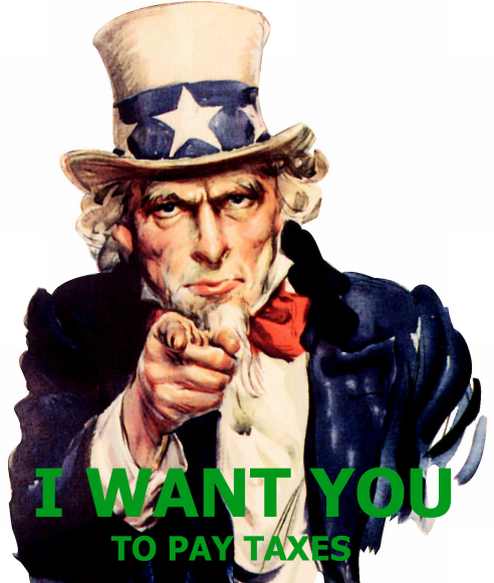 Tax exempt status
Page 8
Support hospitals being tax-exempt
42%
41%
Page 9
Q5: Do you support or oppose hospitals being exempt from paying state and local taxes?
Charging hospitals property and sales tax
Bad idea     Not sure     Good idea
Q6: As you may or may not know, many local communities and states are looking for ways to increase revenue to meet rising demands for services.  One way that has been proposed is to treat local hospitals just like any other business in the community and charge them property tax and sales tax.  Do you think this is a good idea or a bad idea?
Page 10
Hospitals earning tax-exempt status
35%
42%
Q7: Would you say that hospitals in your area do or do not provide enough free medical care and health education services in your community to justify their tax-exempt status?  Would you say they…?
Page 11
Views on hospitals
2013
7%     20%     9%          40%          24%
Classic Catch-22
2013
4%     10%     6%          33%          47%
2013
12%     21%      11%          35%          22%
Strongly disagree Somewhat disagree   Not sure     Somewhat agree      Strongly agree
Page 12
Q8: Do you agree or disagree with the following statements?
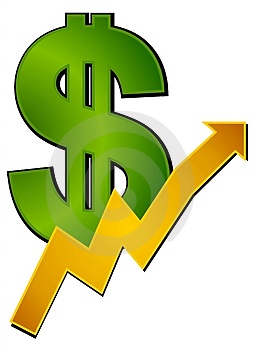 Perceptions of healthcare costs and profits
Page 13
Page 14
Q10: In the current healthcare environment, do you believe your local hospitals are…?
Amount paid for services
Paid too much


Paid appropriate amount


Paid too little


Not sure
Q11: For each of the following organizations, please check if you think they are paid too much, too little, or an appropriate amount for the services they provide in today’s healthcare environment?
Page 15
Perceptions of health providers
Page 16
Don’t know enough to rate it
17%
14%
7%
23%
12%
9%
Q4: Next is a list of people or organizations that have been in the news lately.  Please tell us how favorable you are towards each using a scale of 1 to 10 where 1 means very unfavorable and 10 means very favorable.  Of course, you may use any number from 1 to 10.
Page 17
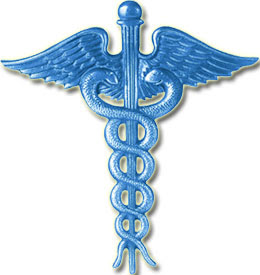 Primary care physician
Page 18
Primary care physician
Unchanged from past waves, more than eight in ten (82%) adults have a primary care physician.  But it’s only 67% among those with HHI <$45K and only 60% among those 18-29.
Going online to rate a doctor or hospital has doubled in the past few years:
6% in 2009
9% in 2011
14% in 2012
12% in 2013
12% in 2014 (especially 18-44, college educated)
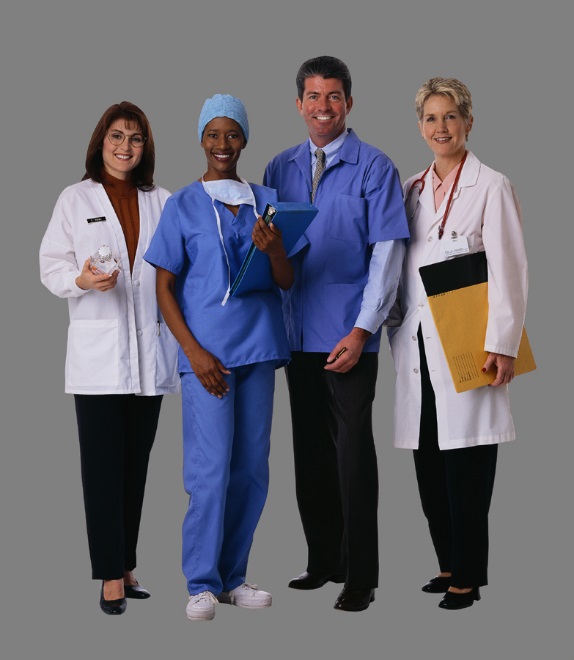 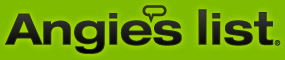 ZAGAT
Primary Care Doctor
Q12: Do you have a primary care or personal physician?
Q15: Have you ever gone online to a social networking site and shared your experiences about a doctor or a hospital you recently visited?
Page 19
*
*Word-of-mouth!
*
*
*Significantly higher among Millennials
*
Q17: Thinking back to when you were first looking for a new primary care physician, which of the following sources of information, if any, did you seek out to help you choose that physician?
Q17a: Now, which one of these sources of information, if any, was most useful to you in choosing this physician?
Page 20
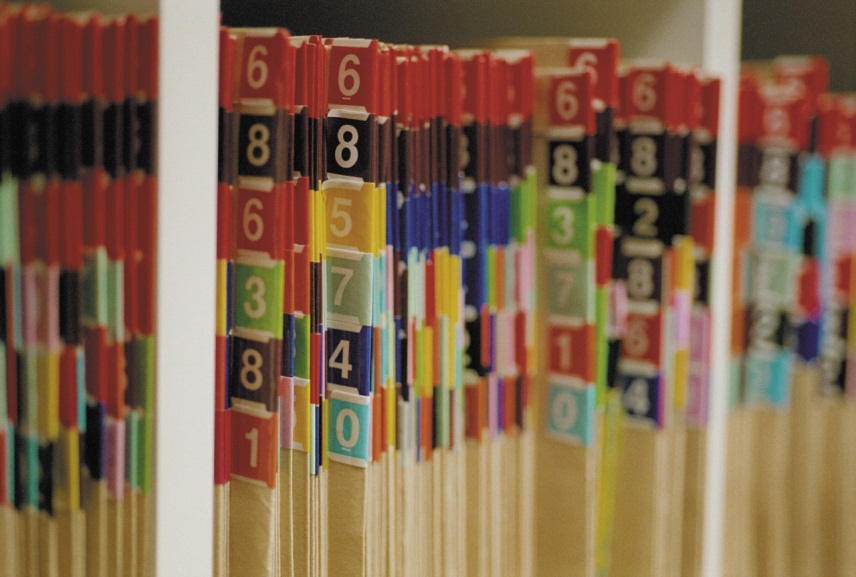 Electronic medical records
Page 21
Especially 21-44
Men 
Women 
Use EMR – 12%
Haven’t used yet – 3%
Q21: How interested would you be in having online access to your own personal health record – called an Electronic Medical Record (or Patient Portal) – to track your own health through a secure website that only you and your doctor and hospital can access? 
Q22: Which of the following features, if any, would you definitely be very interested in accessing or have accessed through your electronic medical record? [Among those very interested or already have access]
Page 22
[Speaker Notes: Seniors least likely to call for pricing (12%)
Parents more likely to call for pricing (39%)
 
Gen Y (37%)most likely to call for ER/Urgent care pricing
Baby Boomers most likely to call for Radiology (34%) and GI procedure (28%)

Gen Y (50%) and lower income (48%) more likely to choose the least expensive provider]
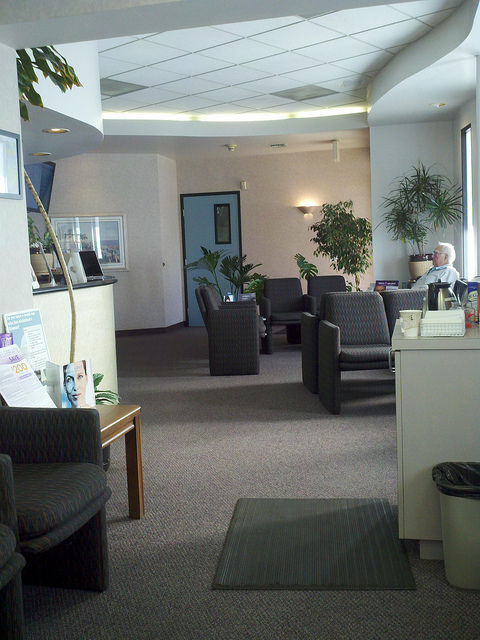 Medical home awareness and perceptions
Page 23
5% believe they are part of a Medical Home with their physician (3% in 2012) which equals <1% of the adult population.
Consistent with other Klein & Partners research, half (55%) learned about a ‘Medical Home’ after they chose that physician. 
(53% in 2012).

And when asked if they see any difference in their relationship with their physician because of the Medical Home program, 60% said yes. (new Q in 2014)
Q23: Prior to this survey, were you familiar with the term ‘Medical Home’ or what also is called a ‘patient-centered medical home’ which is a team-based healthcare delivery model led by the physician?
Q24: Are you part of a Medical Home through your primary care doctor?
Q25: Did you choose your doctor because he/she was part of a Medical Home or did you learn about that after you choose your doctor?
Q26: Do you notice any difference in your relationship with your physician because of the Medical Home program?
Page 24
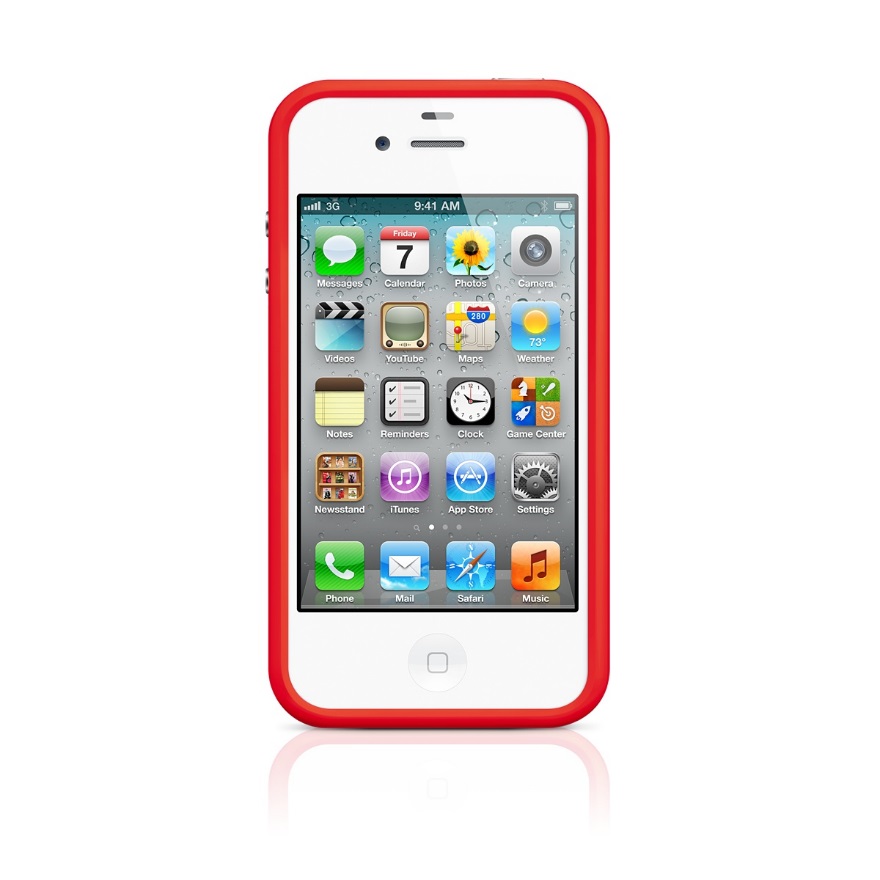 ‘Can you hear me now?’
Smart phones
Page 25
Any of these uses is significantly higher among Millennials.
Q31:  Next, have you used a smart phone (e.g., Droid, iPhone, Blackberry, or any phone that can access the Internet) to go online and do any of the following…?
Page 26
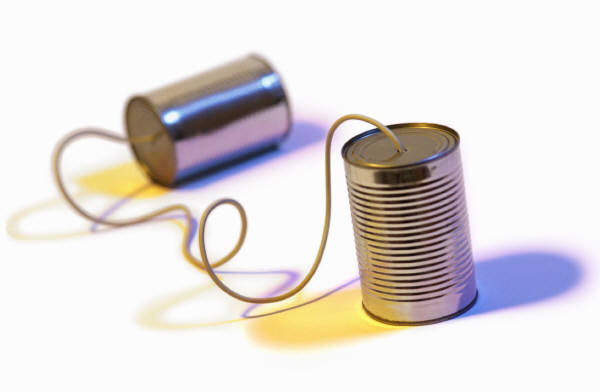 Communicaton methods
Page 27
2013
4%
3%


2%
3%


91%
91%


3%
3%
Facebook visitors are almost entirely Millennials
Page 28
Q37: In the past year, have you visited and/or ‘Liked’ a health plan or hospital Facebook page?
Page 29
Q38: Have you ever had a ‘virtual doctor visit’ where you talk with a physician face-to-face using a PC, tablet, or smart phone?
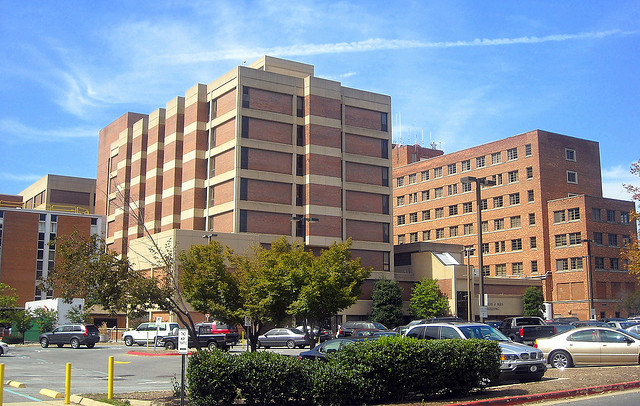 Choosing a hospital
Page 30
Those who have not been to a hospital ‘think’ they would investigate their hospital choice a great deal more than what actually happens in a hospital choice scenario.  The only real constant is ‘physician recommendation.’
Q39: Have you personally been to a hospital for inpatient, outpatient, or ER care in the past 2 years?
Q40: (Q39 Yes) Next, think back to when you were hospitalized and had to decide which hospital you should choose. Which of the following sources of information, if any, did you seek out to help you make that choice?  (Q39 No) Next, if you had to be hospitalized and you wanted to gather information about which hospital you should choose, which of the following sources of information would you definitely use to help you make that choice?
Page 31
Q41: Now, if you were looking for information on hospital quality to compare different hospitals before you made a decision on which hospital to choose, which of the following sources of quality information, if either, would you more likely find useful in your decision-making?
Page 32
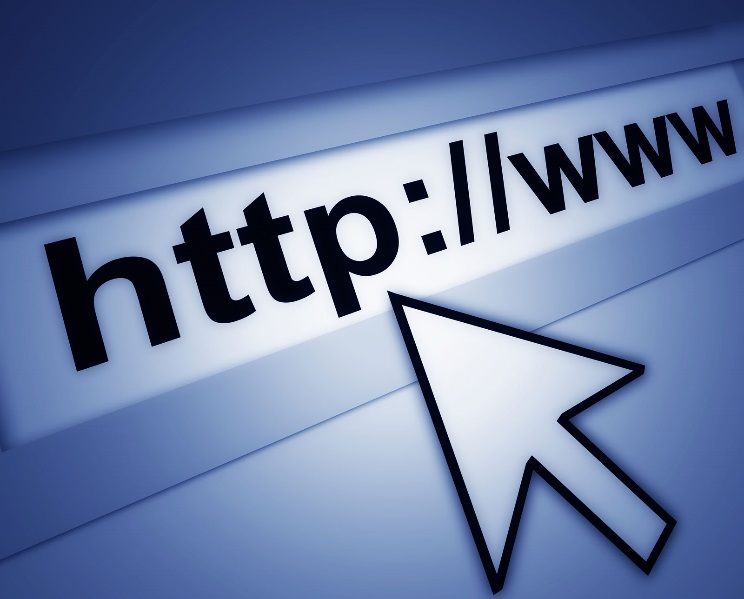 Websites visited
Page 33
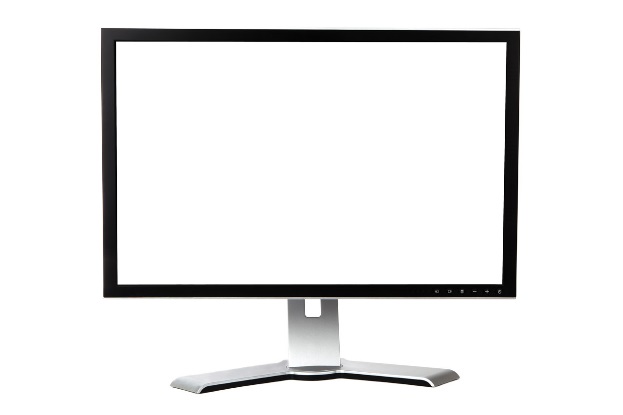 Been to a hospital website in the past 3 months: 11%
Q42: Have you been to a hospital website in the past 3 months?
Q43: Think about the most recent hospital website that you visited.  What were your main reasons for visiting this website?
Q44: Overall, how well did this website meet your needs?  Was this website visit…?
Page 34
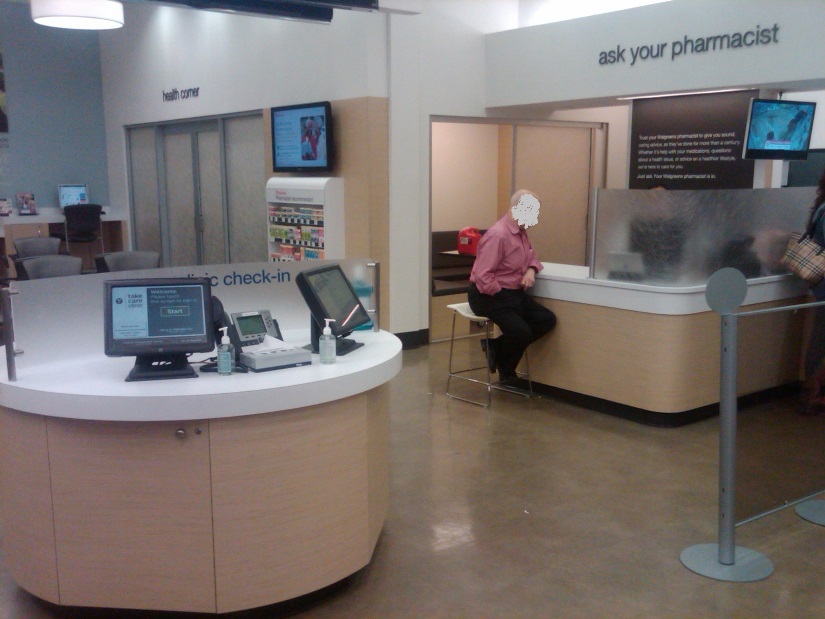 Retail clinics
Page 35
Q45: Next, we have a couple questions about getting healthcare services or products at a retail store.  Have you been to a {RESTORE RETAILER} for any of the following?
Page 36
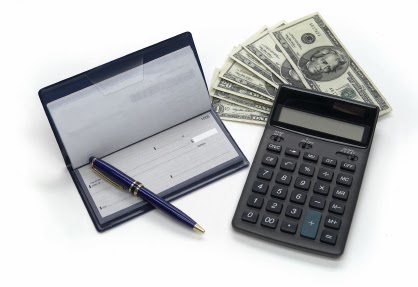 Price shopping
Page 37
Price check in aisle five!
Called:
2013 73%
2012 72%
2011 71%
Q50: Within the past year, did you or did a member of your immediate household contact any healthcare organization, hospitals, or physician offices to ask about the price for a specific visit, test, treatment, or surgery?  IF YES…
Q51:  How did you check on pricing?
Q52: What type of health service did you ask about pricing for?
Q53: Did you end up choosing the least expensive provider?
Page 38
[Speaker Notes: Seniors least likely to call for pricing (12%)
Parents more likely to call for pricing (39%)
 
Gen Y (37%)most likely to call for ER/Urgent care pricing
Baby Boomers most likely to call for Radiology (34%) and GI procedure (28%)

Gen Y (50%) and lower income (48%) more likely to choose the least expensive provider]
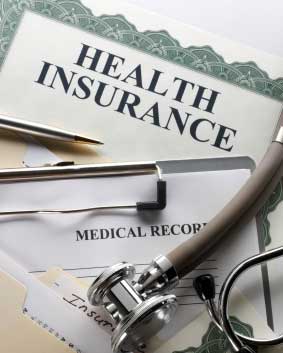 Healthcare and financial hardships
Page 39
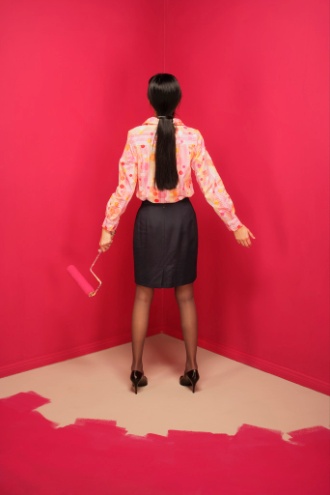 Especially among those <$45K HHI (25%) and Millennials (23%).
Page 40
Q55: Have you experienced a significant financial hardship in the past year due to medical bills?
Additional information
If you would like additional information regarding this study, please contact:

Rob Klein
President
Klein & Partners
[630] 455-1773
rob@kleinandpartners.com
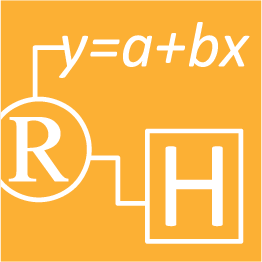 Page 41